El uso de SharePoint y Power Automate
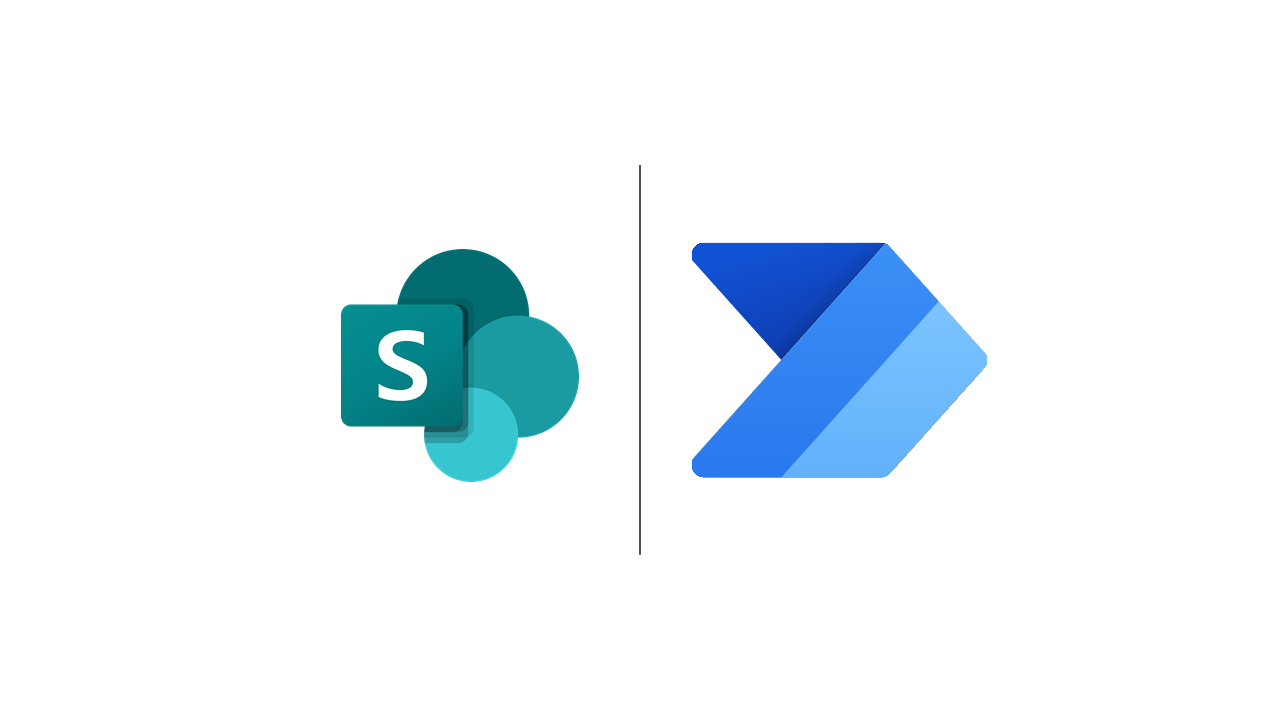 Creado por
Salomón Ccance
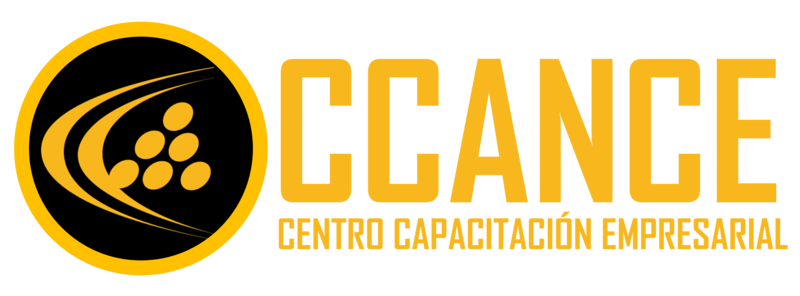 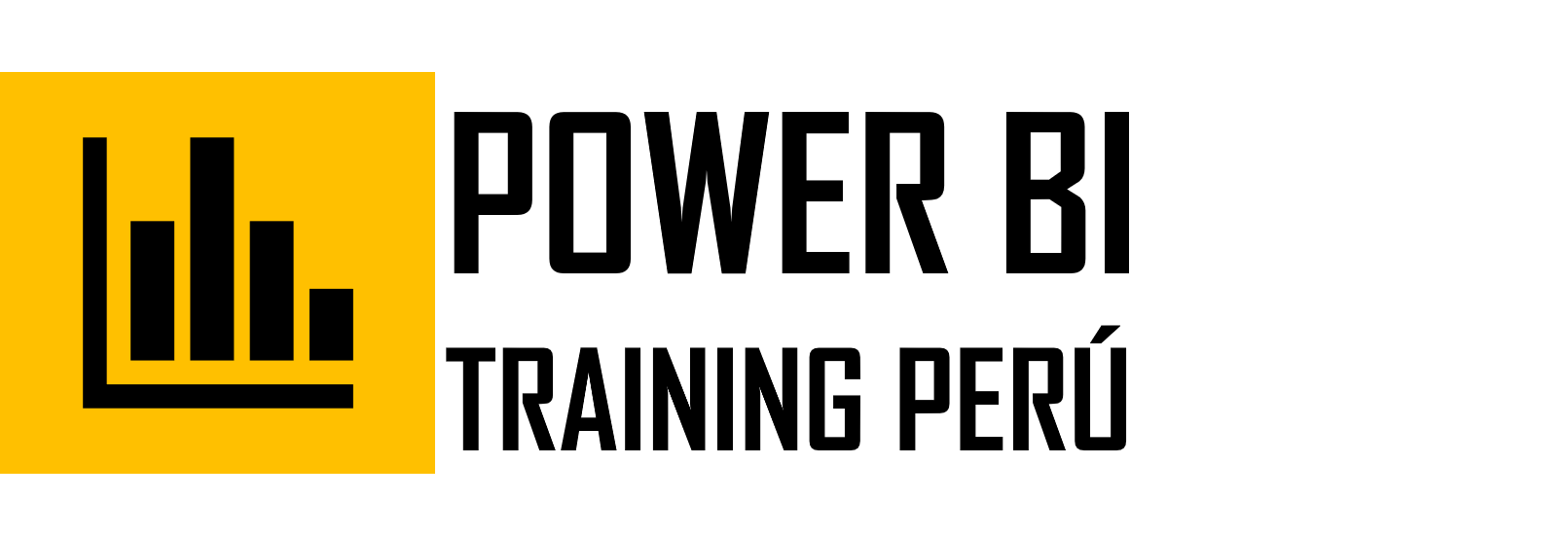 Automatización de tareas diarias
Ahorro de tiempo
Eficiencia operativa
Integración fluida
SharePoint y Power Automate permiten automatizar tareas como la creación de flujos de trabajo, el seguimiento de procesos y la gestión de documentos, lo que ahorra un tiempo valioso en las actividades diarias.
Al automatizar tareas diarias, las organizaciones pueden mejorar su eficiencia operativa, minimizando errores y liberando a los empleados para que se centren en actividades que aporten un mayor valor.
La integración fluida entre SharePoint y Power Automate permite la automatización de tareas desde la plataforma de colaboración, lo que facilita la adopción y el uso de estas herramientas.
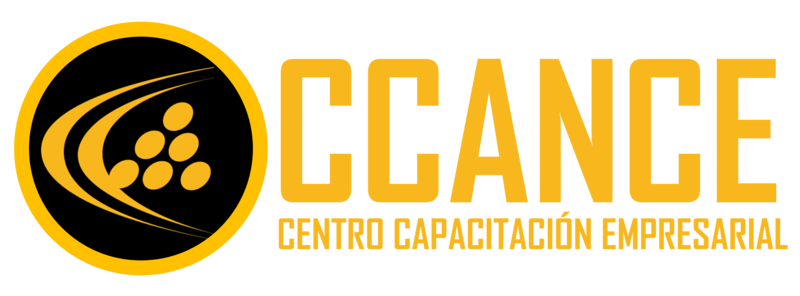 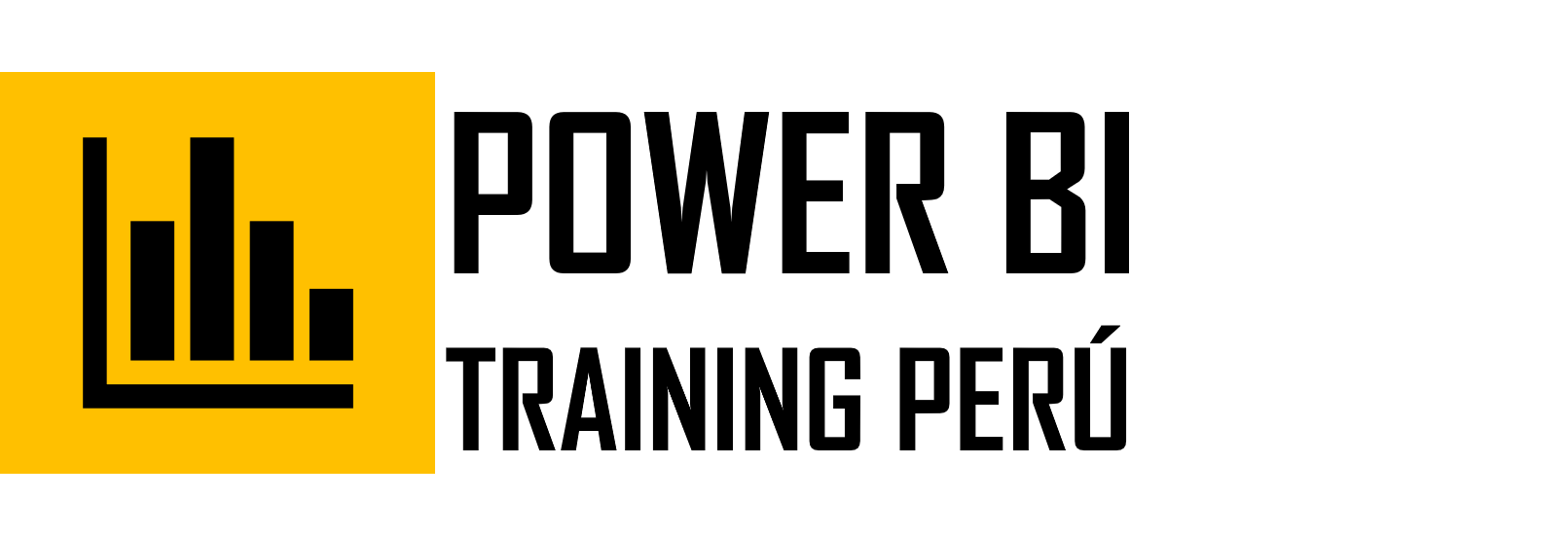 Aprobaciones en SharePoint y Power Automate
Seguimiento y notificaciones
Proceso automatizado
Las herramientas permiten un seguimiento detallado de las aprobaciones, así como notificaciones automáticas a los implicados, lo que mejora la transparencia y la comunicación en los procesos de aprobación.
SharePoint y Power Automate ofrecen la posibilidad de crear flujos de trabajo para la gestión automatizada de aprobaciones, desde la solicitud hasta la aprobación final, lo que agiliza los procesos internos.
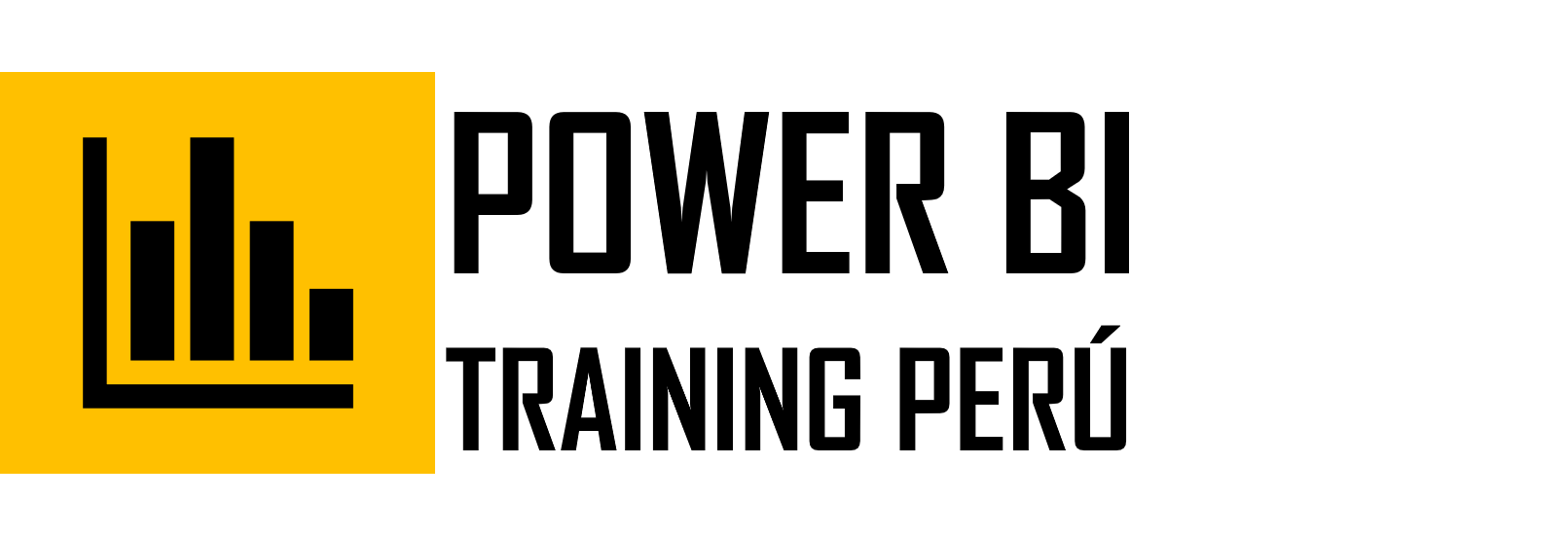 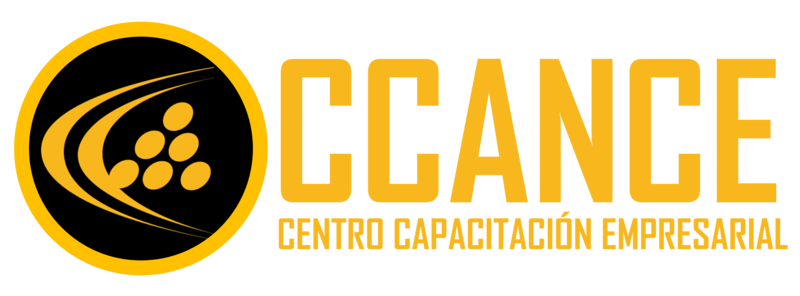 Prácticas recomendadas
Maximizar la eficacia
Es importante establecer reglas de buenas prácticas para el uso de SharePoint y Power Automate, como la estandarización de flujos de trabajo, la documentación detallada y la formación para los usuarios finales.
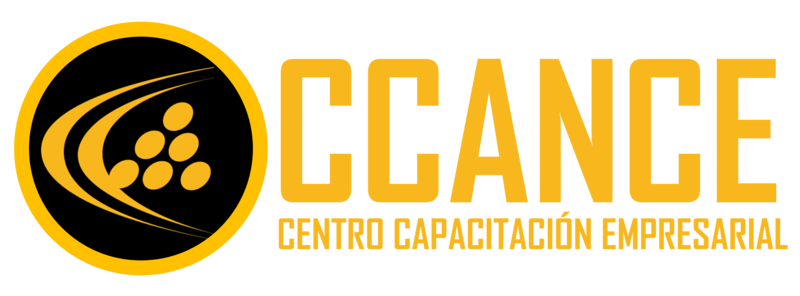 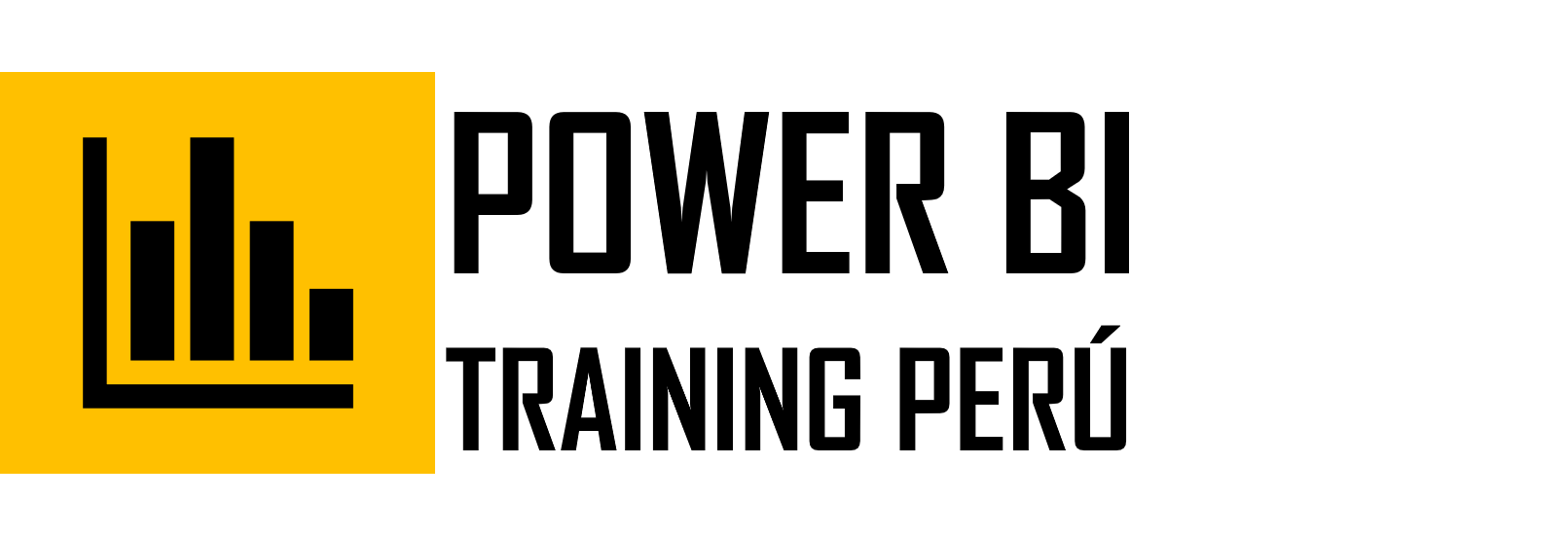 Conectores
Importancia de los conectores
La variedad de conectores disponibles en SharePoint y Power Automate amplía las posibilidades de integración con otras aplicaciones y servicios, lo que enriquece los flujos de trabajo y la automatización de tareas.
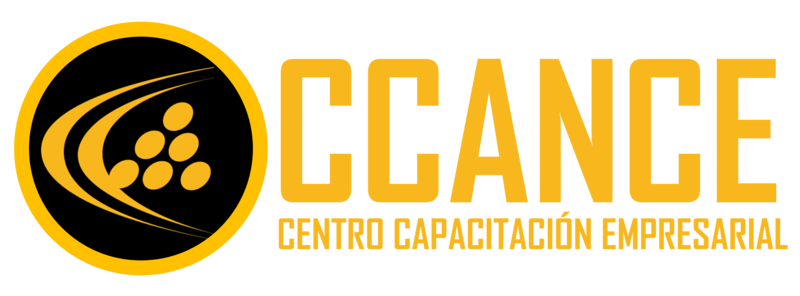 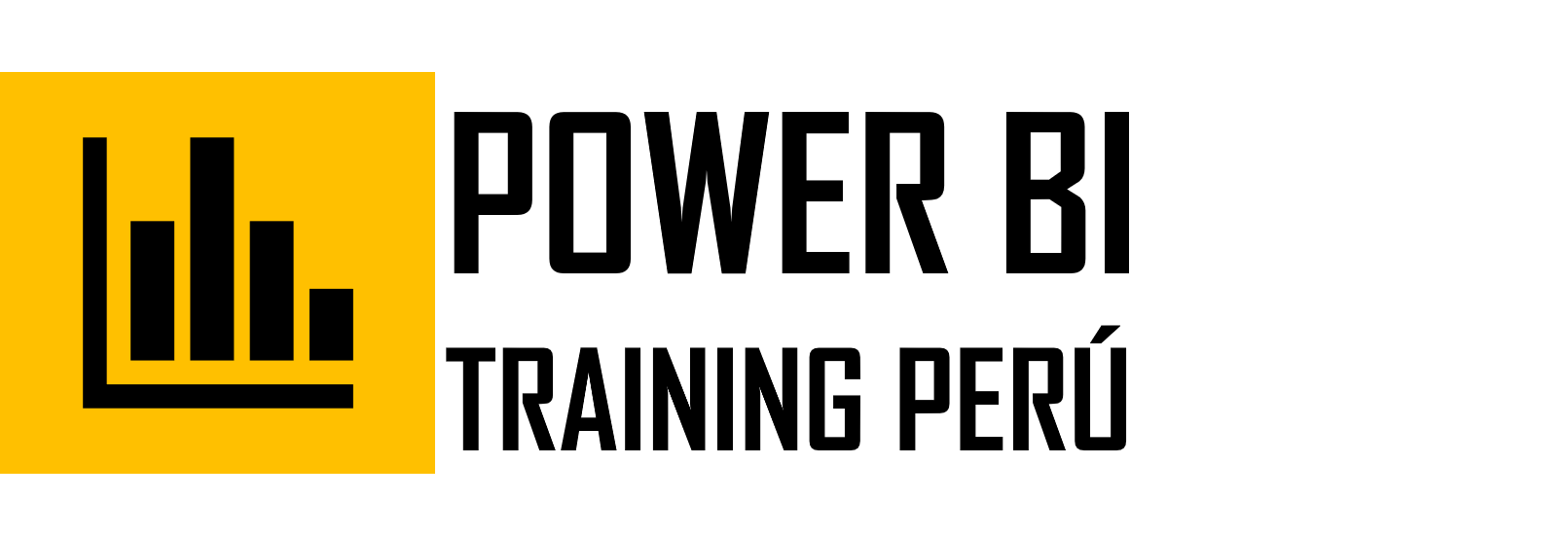 Esta foto de Autor desconocido está bajo licencia CC BY-NC-ND
Control de errores
Importancia de la gestión de errores
Destacar la importancia de implementar prácticas sólidas para la gestión y control de errores dentro de los flujos de SharePoint y Power Automate, incluyendo la supervisión continua y la resolución proactiva de problemas potenciales.
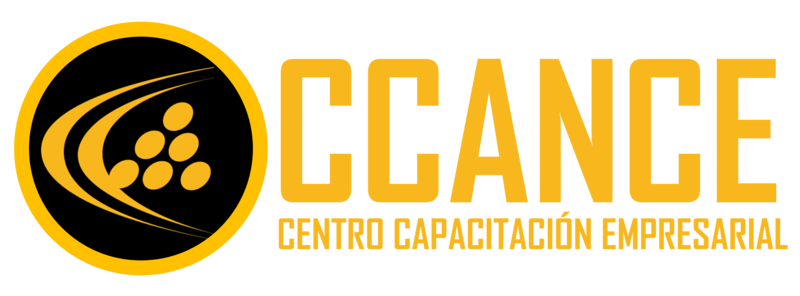 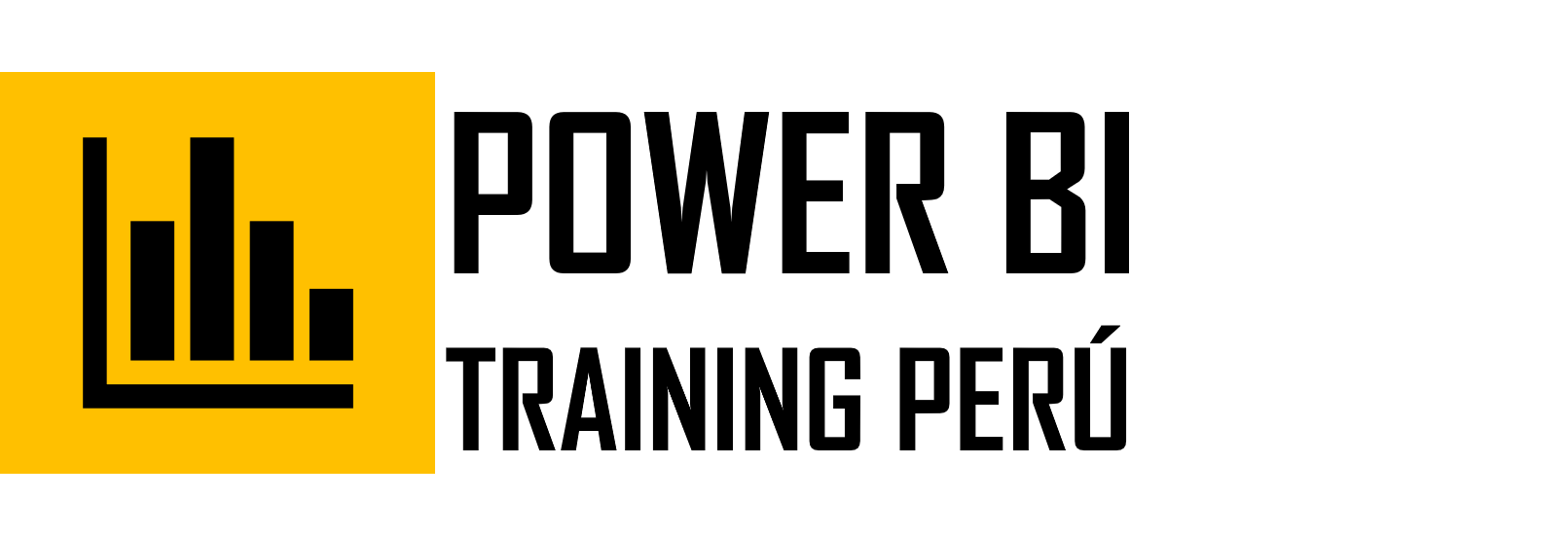